PROJETO DE CRIAÇÃO DO CONSELHO REGIONAL DA REGIÃO DO VALE DO PARANHANA, REGIÃO DAS HORTÊNSIAS E CAMPOS DE CIMA DA SERRA.
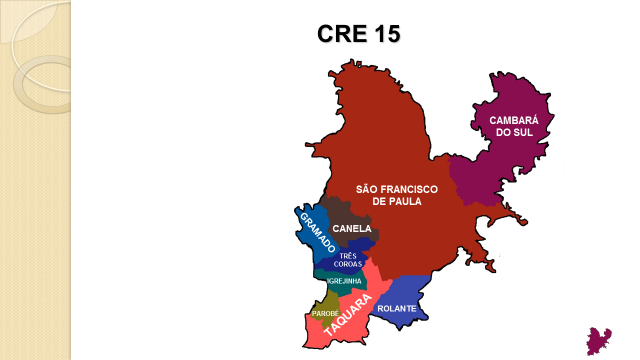 PROJETO DE CRIAÇÃO DO  CRE 15 RESPONSABILIDADE DA UME TAQUARA
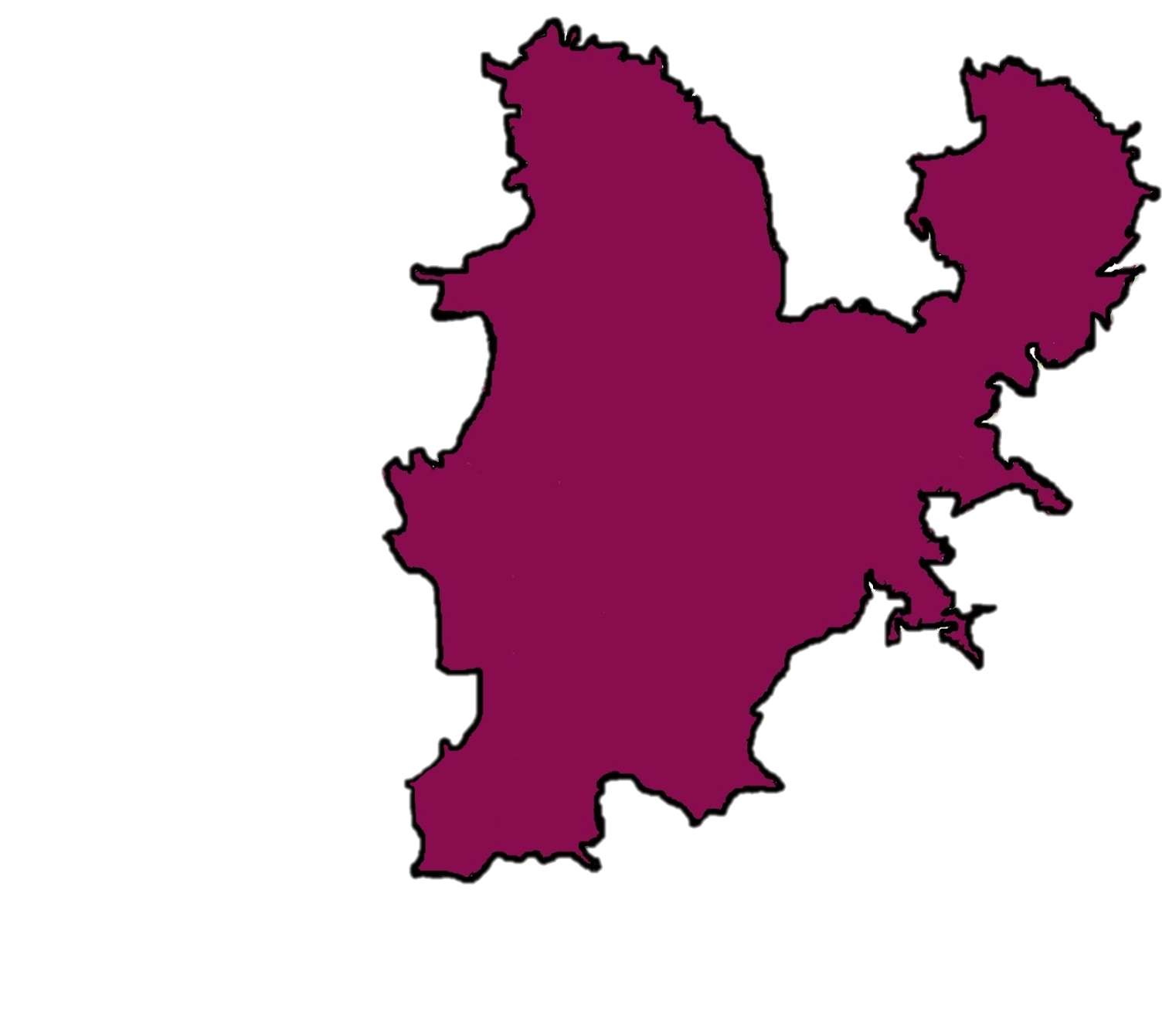 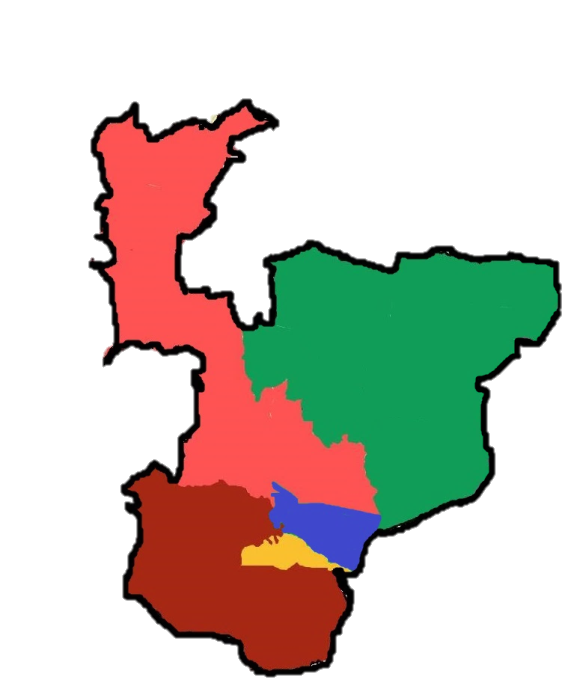 CRE 2
NOVO CRE 15
Configuração atual da CRE 2
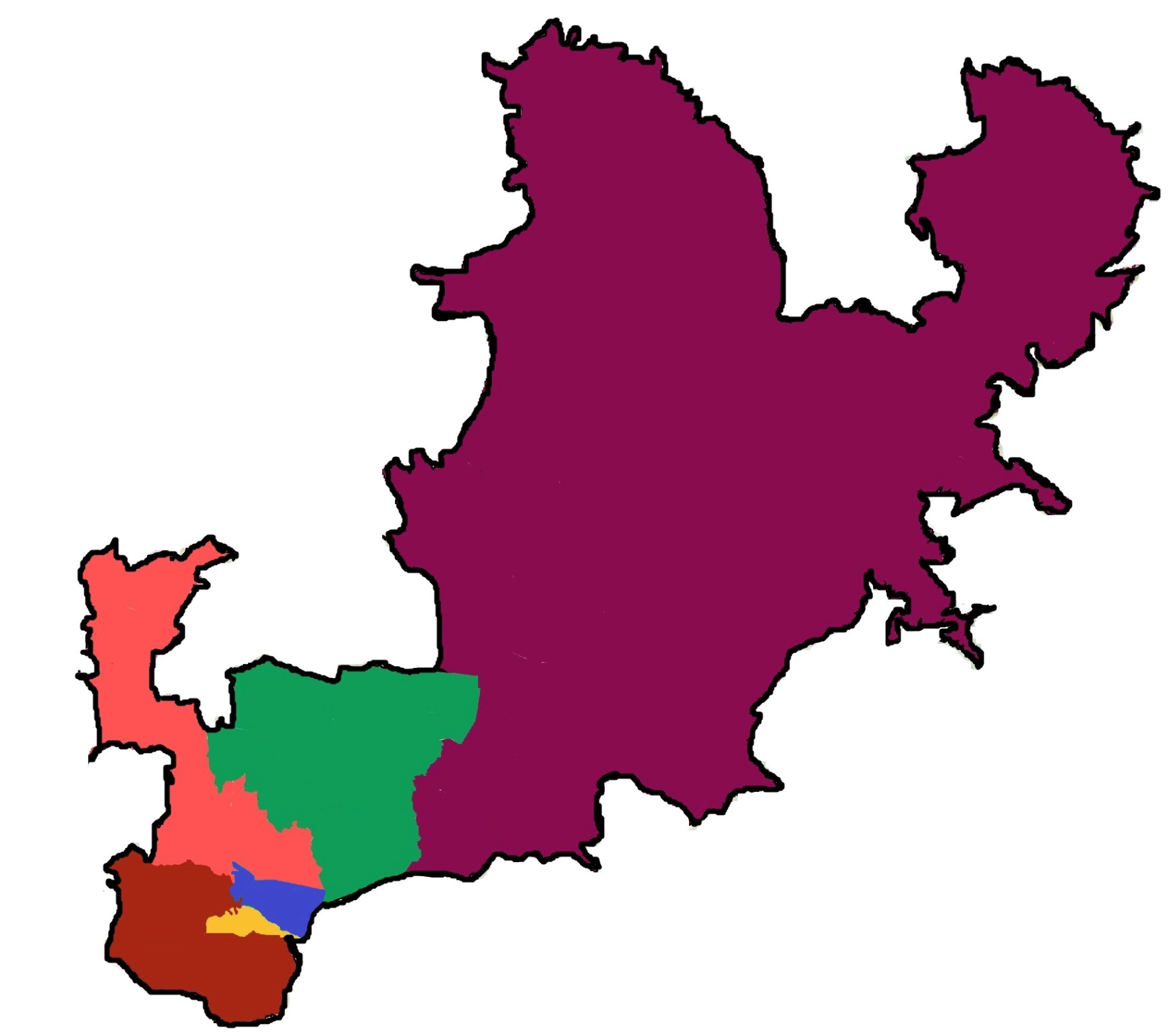 UMEs:	6
CIDADES: 26			
CASAS:	45			
EXTENSÃO: 7.842,519 km²	
POPULAÇÃO: 1.616.272 HAB	
ESPÍRITAS: 37.303 PESSOAS
UME TAQUARA
UME
NOVO HAMBURGO
UME SÃO LEOPOLDO
UME
SAPUCAIA DO SUL
UME ESTEIO
UME CANOAS
UME - TAQUARA
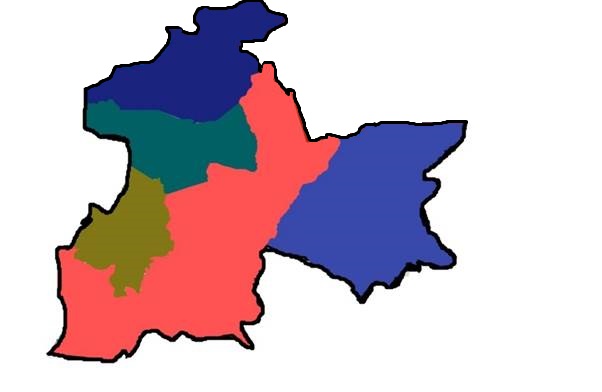 TRÊS 
COROAS
IGREJINHA
ROLANTE
PAROBÉ
TAQUARA
UME - CANELA
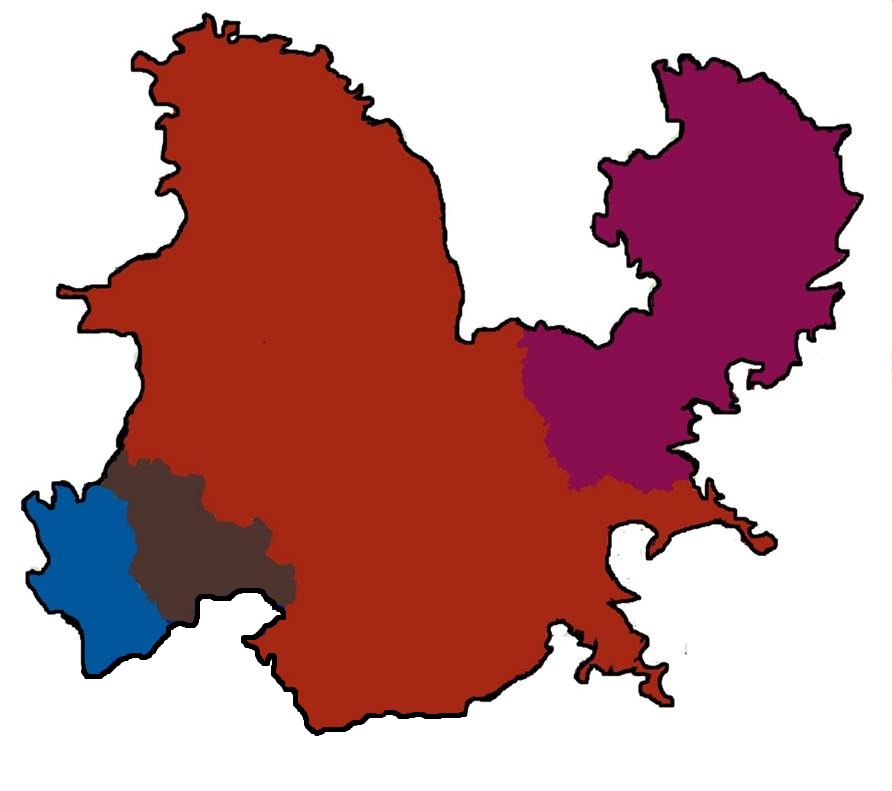 CAMBARÁ 
DO SUL
SÃO FRANCISCO DE PAULA
CANELA
GRAMADO
CRE 2 DESMEMBRADO
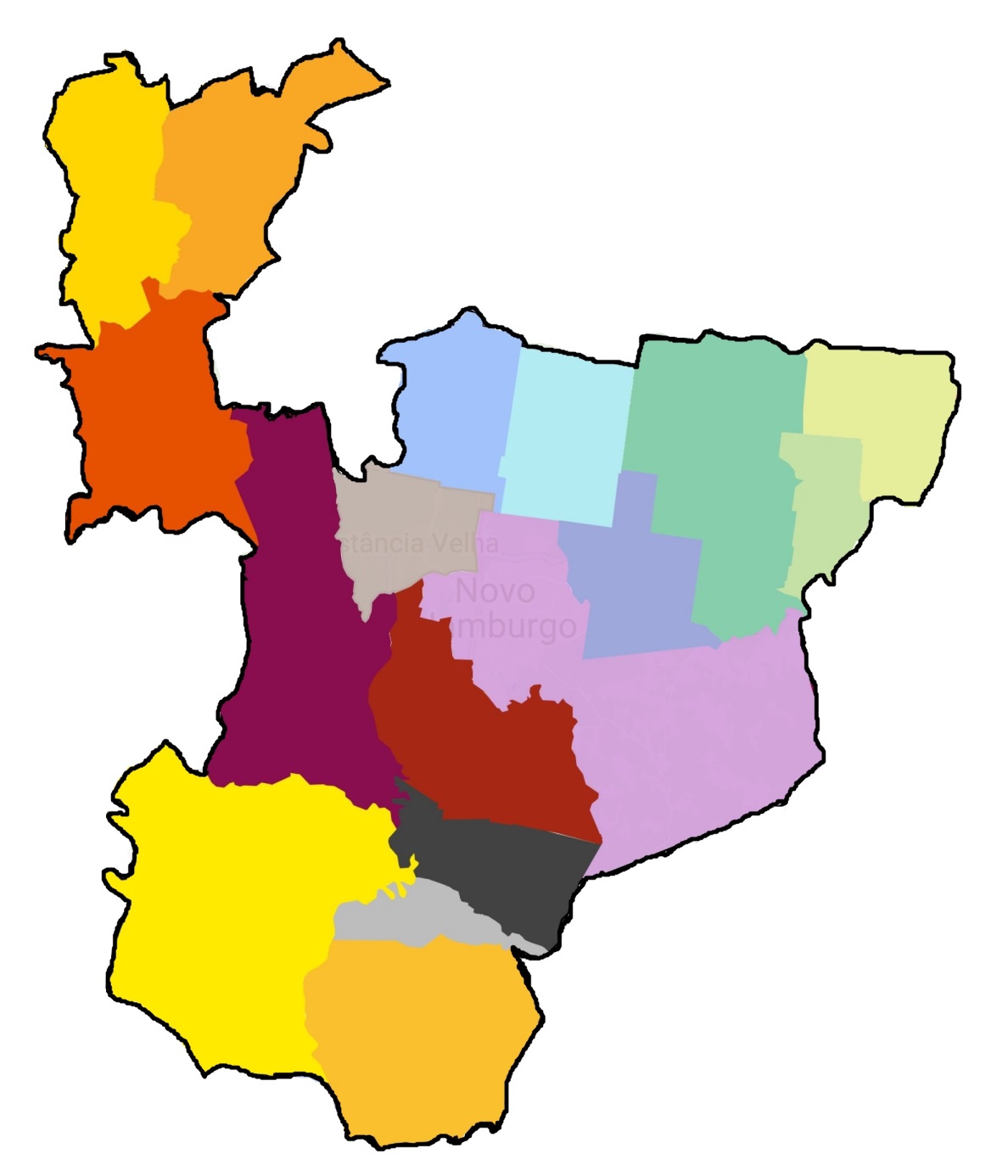 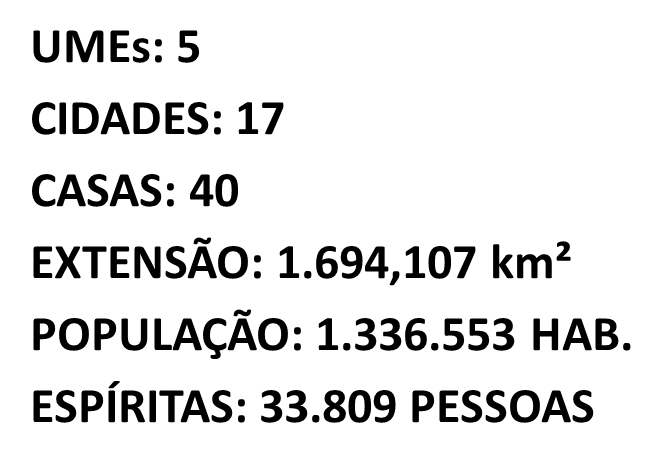 FELIZ
BOM
PRINCÍPIO
SÃO 
SEBASTIÃO 
DO CAÍ
IVOTI
NOVA
 HARTZ
DOIS 
IRMÃOS
SAPIRANGA
ARARICÁ
VELHA
ESTÂNCIA
CAMPO 
BOM
PORTÃO
NOVO 
HAMBURGO
SÃO 
LEOPOLDO
SAPUCAIA 
DO SUL
NOVA SANTA 
RITA
ESTEIO
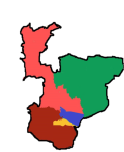 CANOAS
PROJETO DO  CRE 15
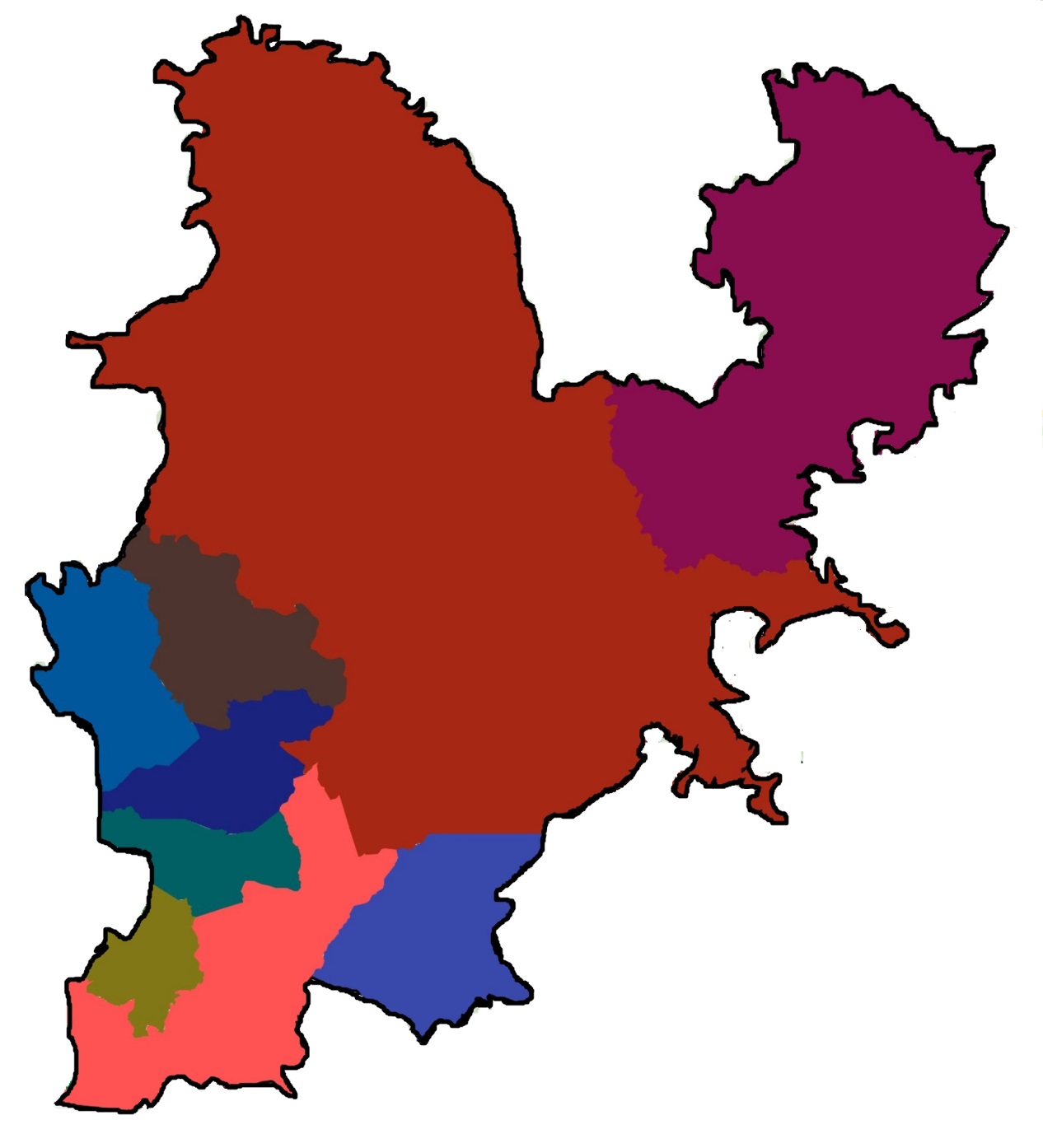 UMEs: 1 + 1= 2?
CIDADES: 9			
CASAS: 9 ADESAS e 4 NÃO ADESAS 
TOTAL 13 CASAS		
EXTENSÃO: 6.148,412 km²
POPULAÇÃO: 279.719 HAB.
ESPÍRITAS: 3.494 PESSOAS
CAMBARÁ 
DO SUL
SÃO FRANCISCO DE PAULA
CANELA
GRAMADO
TRÊS 
COROAS
IGREJINHA
ROLANTE
TAQUARA
PAROBÉ
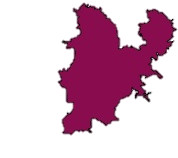 COFIGURAÇÃO DAS UMEs CRE 15
UME TAQUARA
UME CANELA
CIDADES		5
CASAS		5
EXTENSÃO:	 1.183,676 km²
POPULAÇÃO: 181.138 HAB.
ESPÍRITAS:  1.905 PESSOAS

TAQUARA, PAROBÉ, ROLANTE, IGREJINHA, TRÊS COROAS
CIDADES		4
CASAS		6
EXTENSÃO:  4.964,736 km²
POPULAÇÃO:  98.581 HAB.
ESPÍRITAS:  1.589 PESSOAS

GRAMADO, CANELA, SÃO FRANCISCO DE PAULA, CAMBARÁ
MAPA COMPARATIVO: RS- PARANÁ
PARANÁ
10.444.526 hab.
199.307,939 km²
108.805 espíritas
399 municípios
249 casas espíritas
123 municípios com casas esp.
21 uniões

RIO GRANDE DO SUL
10.693.929 hab.
281.737,888 km²
343.784 espíritas
497 municípios 
410 casas espíritas
130 municípios com casas esp.
52 uniões
14 conselhos regionais
5 inter-regiões
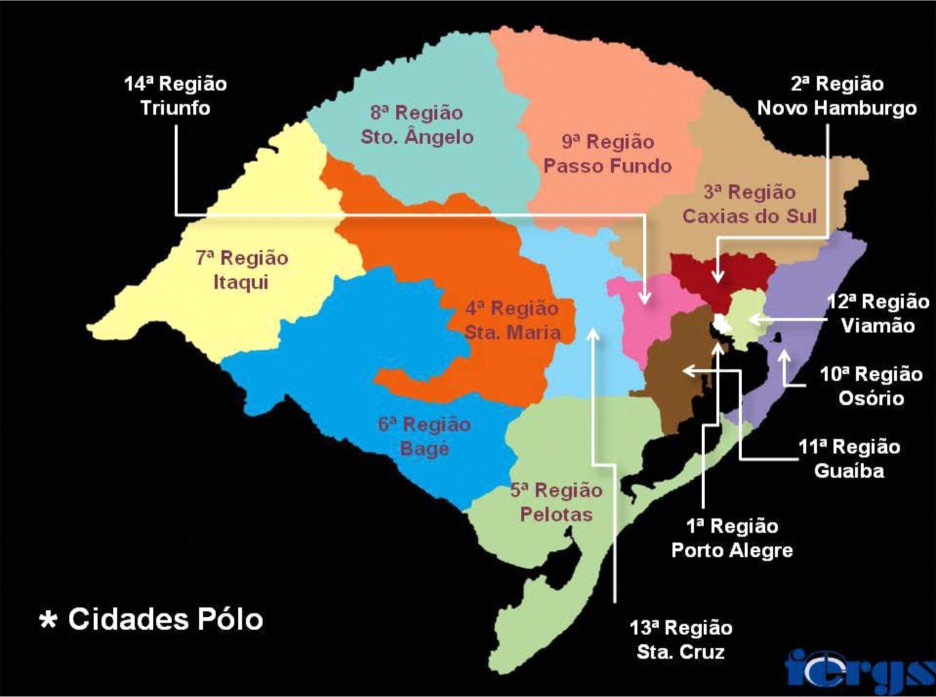 INTER REGIÕES
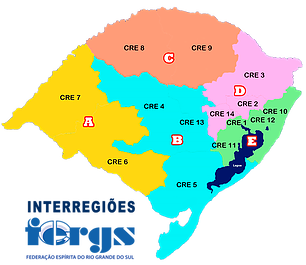